L’emploi des pronoms relatifs
Pronoms relatifs avec un antécédent
[Speaker Notes: Nous passons maintenant à la question la plus importante qui est l'emploi des pronoms relatifs. Nous allons commencer par les pronoms relatifs avec l'antécédent.]
Pronoms relatifs avec un antécédent
[Speaker Notes: Considérons le tableau suivant dans lequel tous les pronoms relatifs sont classés selon leurs fonctions syntaxiques (qui sont: sujet, complément direct, complément de la préposition « DE », complément prépositionnel (autre que la préposition « de ») et finalement complément de lieu et de temps) et selon la nature de leur antécédent : animé ou inanimé. 
 
Considérons maintenant les pronoms relatifs sujets.]
Sujet
qui = sujet du verbe 
qui = personne/chose.
La jeune fille qui est là-bas est très jolie. 
Le livre qui est sur la table est à elle.
C'est nous qui sommes là.
C'est vous qui êtes là.
C'est (Ce sont) eux qui sont là.
C'est moi qui suis là. 
C'est toi qui es là.
C'est lui qui est là.
Le verbe de la proposition relative prend la personne de l'antécédent de qui.
[Speaker Notes: Dans cette catégorie, nous avons un seul pronom « qui ». Le pronom relatif « qui » est toujours sujet du verbe de la proposition relative et il peut remplacer une personne ou pour une chose.
 
Par exemple,
La jeune fille qui est là-bas est très jolie. (dans cet exemple, le pronom relatif « qui » remplace une personne)   
Le livre qui est sur la table est à elle. (« qui » remplace une chose)
Remarquez que nous ne changeons pas « qui » devant une voyelle, ni devant un h muet. Comme dans nos exemples : « qui est là-bas » ou « qui est sur la table », le « i » de « qui » reste, même devant une voyelle. 
 
Considérons aussi les phrases suivantes:
C'est moi qui suis là. 
C'est toi qui es là.
C'est lui qui est là
C'est nous qui sommes là.
C'est vous qui êtes là.
C'est (Ce sont) eux qui sont là.
 
J'attire votre attention au fait que dans toutes ces phrases le verbe se conjugue en fonction de la personne de l'antécédent de « qui ». Faites-y attention.]
Complément direct
[Speaker Notes: La catégorie suivante est représentée par les pronoms relatifs qui remplacent un complément direct.]
Complément direct
que = complément direct
que = personne/chose
direct
direct
Je vois les livres. = Les livres que je vois.
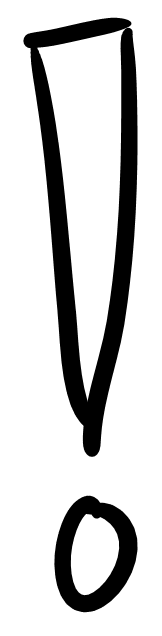 accord
La maison, que j'ai achetée, semble très confortable.
que → qu’
voyelle / h muet
J'ai déjà lu le roman qu'il est en train de lire.
que est toujours exprimé
Le cours que tu aimes. the class [that] you like
[Speaker Notes: Dans cette catégorie, nous avons de nouveau un seul pronom « que ». Ce pronom relatif représente un complément d’objet direct du verbe et il est employé pour une personne ou pour une chose également. 
Par exemple, 
Je vois les livres. = Les livres que je vois.
Dans ces deux phrases, le mot « les livres » est un complément d'objet direct du verbe « voir ». Ainsi, dans la deuxième phrase « Les livres que je vois » le pronom relatif « que » reprend le complément direct « les livres ». 
 
Quelques points auxquels il faut faire attention quand il s'agit du pronom relatif « que »:
Tout d’abord, n'oubliez pas que nous devons faire l'accord aux temps composés avec le complément d'objet direct, parce qu'il se trouve devant le verbe. Par exemple,
 La maison, que j'ai achetée, semble très confortable. 
Nous accordons le participe passé du verbe « acheter » avec son complément direct « la maison ». 
 
J’aimerais également attirer votre attention au fait que le « e » à la fin du pronom relatif « que » tombe devant une voyelle ou un h muet. Par exemple, « J'ai déjà lu le roman qu'il est en train de lire. »
 
Et finalement, notez que le pronom relatif « que » en français est toujours exprimé, on ne peut pas le laisser tomber, alors qu'en anglais, il est souvent omis.   Par exemple, Le cours que tu aimes. Nous ne pouvons pas dire « le cours tu aimes », il faut toujours ajouter « que »: Le cours que tu aimes.]
Complément de DE
[Speaker Notes: La catégorie suivante des pronoms relatifs comprend tous les pronoms qui font référence aux compléments de la préposition « de ».]
Complément de DE
dont = de + NOM
dont = personne
dont = chose
Je vous ai parlé  de  cet homme.
Voilà l’homme dont  je vous ai parlé.
Il y a des animaux dont j'ai peur. avoir peur de
Il a un fils dont il est très fier. être fier de
Voilà le livre dont l’auteur est très célèbre. l’auteur de ce livre
[Speaker Notes: Dans cette catégorie nous avons le pronom relatif « dont ». 
Le pronom « dont » est toujours relié à un verbe, à un adjectif, à un nom, par la préposition « de », il remplace toujours le complément de DE. 
Par exemple, « Je vous ai parlé de cet homme. » Si nous voulons mettre accent sur « cet homme », nous pouvons le mettre au début de la phrase : « Voilà l’homme dont je vous ai parlé. », nous utilisons le pronom relatif « dont » dans ce contexte, parce qu’on dit « parler de cet homme » , il y a la préposition « de ». 
 
Notez que vous pouvez parfois utiliser « de qui » pour remplacer les compléments animés, mais le plus souvent on emploie « dont ».  
 
Le pronom relatif « dont » est invariable et il s'emploie pour une personne ou pour une chose. 
Par exemple, « Il y a des animaux dont j'ai peur. » - nous disons « avoir peur de quelque chose » donc il faut employer « dont ».
Considérons un autre exemple : « Il a un fils dont (de qui) il est très fier. », nous utilisons « dont » parce qu’on dit « être fier de »
Et encore un exemple : « Voilà le livre dont l’auteur est très célèbre. », dans cet exemple, nous employons « dont » parce qu’on dit « l’auteur de ce livre ».]
Complément prépositionnel
[Speaker Notes: Passons à la catégorie suivante, qui comprend tous les compléments prépositionnels (autre que « de »)]
Complément prépositionnel
(autre que DE)
Je connais l'homme à qui vous avez parlé. (parler à qn.)
Voilà le professeur avec qui j'ai discuté de ma thèse. (discuter avec qn.)
Mais!
entre, parmi + lequel (qui)
  Je regardais les deux policiers entre lesquels il marchait, l'air peu fier.
  Ce sont des écrivains parmi lesquels je connais quelques-uns.
C'est l'exemple auquel je pensais. (penser à et à + lequel = auquel)
Voici la raison pour laquelle je suis venu. (the reason why) (N'employez pas pourquoi)
+ à = auquel, auxquels, auxquelles; + de = duquel, desquels, desquelles.
[Speaker Notes: Donc, dans cette catégorie, nous avons les compléments avec toutes les prépositions à l’exception de la préposition « de ». 
Ici, il faut faire la distinction entre les antécédents animés et inanimés.
Nous employons « qui » après toutes les prépositions (sauf de) quand l’antécédent est une personne. 
 
Par exemple, « Je connais l'homme à qui vous avez parlé. » (parler à qn.- donc nous disons « à qui »)
Encore un exemple, « Voilà le professeur avec qui j'ai discuté de ma thèse. » (discuter avec qn.) 
 
Il y a seulement deux prépositions après lesquelles nous ne pouvons pas utiliser « qui », ces propositions sont  « entre » et « parmi ». Nous devons toujours employer une forme du pronom relatif « lequel » avec ces prépositions.
Par exemple, « Je regardais les deux policiers entre lesquels il marchait, l'air peu fier. »
Encore un exemple, « Ce sont des écrivains parmi lesquels je connais quelques-uns. »
Dans ces deux exemples, nous ne pouvons pas utiliser le pronom relatif « qui », parce que les prépositions « entre » et « parmi » se combinent uniquement avec une forme du pronom relatif « lequel ». 

On emploie aussi une forme du pronom relatif « lequel » après toutes les prépositions (sauf de) quand l'antécédent est une chose. 
Lequel est un pronom relatif qui s'accorde en genre et en nombre avec son antécédent. C’est pour cette raison que nous avons les différentes formes pour le féminin et le pluriel : lequel, laquelle, lesquelles, etc. 
 
Par exemple, 
« Voici la raison pour laquelle je suis venu. »Le mot « raison » est féminin, ainsi nous employons le pronom relatif féminin « laquelle ». Faites attention à cette phrase, n'employez jamais dans ce contexte « pourquoi », il faut toujours dire « la raison pour laquelle ».
 
Notez aussi que le pronom relatif « lequel » doit se contracter avec les prépositions à et de. Ainsi, quand il se combine avec la préposition « à », on reçoit les formes contractées suivantes : auquel (pour le masculin singulier), auxquels (pour le masculin pluriel avec a.u.x au début et l. s. à la fin), auxquelles (pour le féminin pluriel avec a.u.x au début et double l. e. s. à la fin), 
 
Par exemple, « C'est l'exemple auquel je pensais. (nous combinons ensemble « lequel » et la préposition « à » et nous recevons « auquel » , l'exemple auquel je pensais) 
 
Notez aussi que la contraction avec la préposition « de » est aussi possible, ainsi on reçoit les formes suivantes : duquel, desquels, desquelles (avec l.l.e.s. à la fin). Notez que ces formes sont assez rares, on emploie « duquel » dans quelques contextes bien précis que nous allons étudier dans quelques instants.]
DUQUEL, DE LAQUELLE, etc.
Dont
1) avec les prépositions  composées de DE
2) après préposition + nom + DE
DE+lequel
préposition
nom
Voilà un problème pour la solution duquelj'ai passé deux heures.
au sujet de, en face de, près de, à côté de, au cours de, à l'ombre de, au-dessus de, le long de, etc.
(= J'ai passé deux heures à résoudre ce problème.)
préposition
nom
DE
Le mur le long duquel ils marchent est en pierre. (le long de + lequel)
La maison  à   la   porte   de   laquelle je vous attends, est très petite mais sympathique.
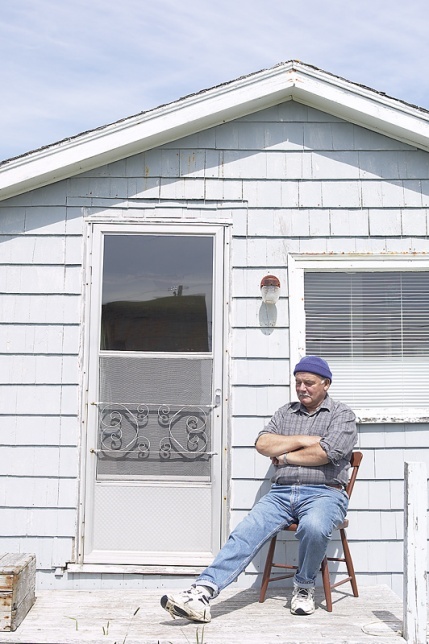 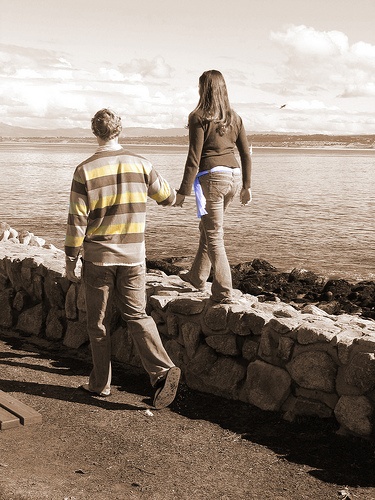 (=Je vous attends à la porte 
de cette petite maison sympa.)
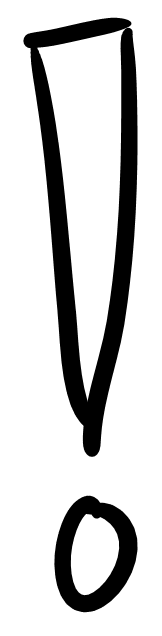 ces deux contextes = exceptions
© sara.atkins, Flickr.com
dont = complément de DE
© clipart.com
[Speaker Notes: Vous vous rappelez que tout à l'heure je vous ai dit que les pronoms « lequel, laquelle, lesquels, etc. » s'emploient avec toutes les prépositions sauf « de ». Mais, parfois nous pouvons rencontrer quelques contextes dans lesquels nous devons dire « duquel, desquels ou de laquelle ». Il s'agit des contextes où nous ne pouvons pas employer « dont », le pronom relatif par défaut qui devrait s'employer avec la préposition « de ». 
 
Il s'agit premièrement de toutes les prépositions composées qui contiennent la préposition « DE » à l’intérieur, comme par exemple: au sujet de, en face de, près de, à côté de, au cours de, à l'ombre de, au-dessus de, le long de, etc. Donc, après ces prépositions, nous allons utiliser "duquel, de laquelle, etc.". Par exemple,
Le mur le long duquel ils marchent est en pierre. (le long de + lequel nous donnent le long duquel) Nous ne pouvons pas dire « Le mur le long dont ils marchent est en pierre », ce n’est pas correct.
 
Et le deuxième contexte après lequel nous ne pouvons pas utiliser dont, c'est quand il s'agit de la suite suivante: une préposition, un nom et DE
Par exemple, Voilà un problème pour la solution duquel j'ai passé deux heures. 
dans cette phrase nous avons cette suite une préposition + un nom + DE, c'est-à-dire : 
« pour » est une préposition,
« la solution » est un nom,
qui est suivi de la préposition « de », 
ainsi, nous ne pouvons pas dire : « Voilà un problème pour la solution dont j'ai passé deux heures. », c'est impossible et cela n'a aucun sens, il faut utiliser le pronom « lequel » contracté avec « de » :
Voilà un problème pour la solution duquel j'ai passé deux heures. 
 
Considérons encore un exemple de cet emploi :
« La maison, à la porte de laquelle je vous attends, est mignonne. »
Encore une fois nous avons cette suite:
une préposition « à »
un nom : « la porte »
et une préposition "de" 
Ainsi, bien qu'il y ait la préposition « de » nous ne pouvons pas utiliser « dont » dans ce contexte, donc il faut employer une forme du pronom relatif « lequel » : La maison, à la porte de laquelle je vous attends, est très petite mais sympathique.
 
Ce genre de tournure est assez compliquée et on l'exprime généralement d'une façon plus simple, surtout à l’oral. Par exemple, pour le premier exemple nous pouvons éviter l’emploi du pronom relatif en disant : « J'ai passé deux heures à résoudre ce problème. » 
Pour le deuxième exemple, nous pouvons dire simplement : « Je vous attends à la porte de cette petite maison sympa », tout simplement.   
 
Sachez en tout cas qu'il y a ces deux contextes dans lesquels nous avons une préposition « de », mais nous ne pouvons pas utiliser « dont » et qu'il faut alors utiliser une forme du pronom « duquel ». 
Je vous rappelle que ces deux contextes sont des exceptions, et n’oubliez pas que nous utilisons généralement le pronom relatif « dont » avec la préposition « de ».]
Complément de lieu ou de temps
[Speaker Notes: Finalement nous arrivons à la dernière catégorie des pronoms relatifs, il s'agit du pronom « où » qui remplace un complément de lieu ou de temps.]
Complément de lieu ou de temps
Complément de lieu ou de temps
Le parc où (dans lequel) je vous ai vu.
 Le pays d'où (duquel) je viens.
 L'endroit par où (par lequel) je suis passé.
 Le banc où (sur lequel) je suis assis.
complément de lieu
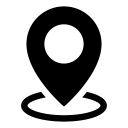 complément de temps
Le jour où il est arrivé.
La semaine où il était si fatigué.
Il est sorti au moment où j'entrais.
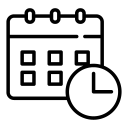 QUAND
[Speaker Notes: Quand l'antécédent du pronom relatif est un lieu ou un temps, il faut généralement employer où à la place de la préposition + lequel. 
Par exemple, 
Le parc où je vous ai vu.
Le pays d'où je viens.
L'endroit par où je suis passé.
Le banc où je suis assis. 
Faites surtout attention au complément de temps. 
Considérons les exemples suivants:
Le jour où il est arrivé.
La semaine où il était si fatigué.
Il est sorti au moment où j'entrais.  
Attention, dans toutes ces phrases nous ne pouvons pas utiliser « quand ». Dans ces phrases, nous avons un nom qui signifie un temps quelconque (un antécédent): le jour, la semaine, moment, et pour reprendre ce mot nous avons besoin d'un pronom.  On ne peut jamais avoir « quand » dans ces contextes, parce que « quand » est toujours employé comme conjonction ou adverbe, jamais comme pronom. Il ne peut donc pas avoir d'antécédent.]